The Axial Sekelton
Skull
Divisions of the Skeleton
The skeleton is divided in 2 parts: axial skeleton and appendicular skeleton.
The axial skeleton consists of:
	1. Skull
	2. Vertebral column
	2. Thoracic cage
The appendicular skeleton consists of
	1. Pectoral girdle
	2. Upper limbs
	3. Pelvic girdles
	4. Lower limbs
Shapes of Bones
Bone Terms
Please be familiar with the terms on pg. 64. We will be reviewing the skeleton and you will be responsible for identifying bones but also different bony landmarks that contain these terms.
Skull- Anterior
Skull- Right Lateral
Skull- Posterior
Skull- Inferior Superficial(mandible removed)
Skull- Internal view of inferior portion
The Skull
Composed of two sets of bones:
     -Cranial bones: encloses the brain 
     -Facial bones: forms the face, eye sockets, etc.
Most skull bones are joined together by sutures
(immovable joints).
ONLY the mandible is attached by a movable joint
Cranium
8 bones form the cranium
All bones are single, except for two paired bones: the parietal and temporal
Cranium
1. Frontal bone- anterior portion of the cranium
     -Forms the forehead, superior orbit, floor of the anterior cranial fossa
Features to note:
     -Supraorbital foramen
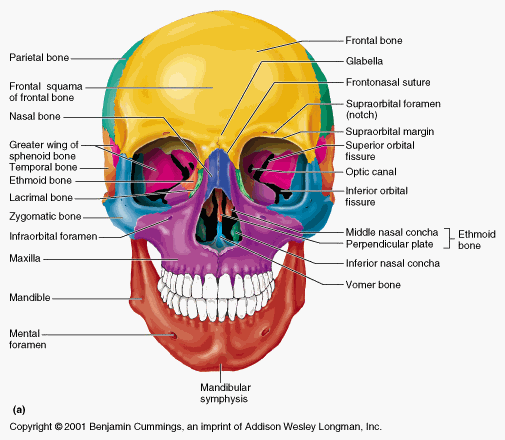 Cranium
2. Parietal bone (paired)
     -Posterolateral to frontal bone
Features to note: 
         - Sagittal suture: midline articulation point of two parietal bones
         -Coronal suture: articulation of parietal bones w/ frontal bone
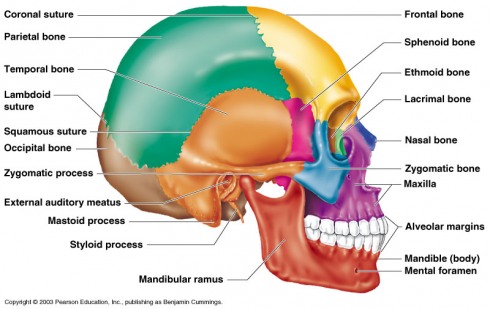 Cranium
3. Temporal bone (paired)
     - Inferior to parietal bone in lateral view
Features of note:
    - Squamous suture –articulation w/ parietal bone

    - Zygomatic process –projection that joins the zygomatic bone (facial) to form zygomatic arch

    - Mandibular fossa–depression on inferior surface of zygomatic process that forms socket for mandibular condyle

    - External auditory meatus (EAM)

    - Styloid process –needlelike projection inferior to EAM, serves as attachment point for muscles/ligaments of neck
Cranium
Temporal bone features (cont.)
     - Mastoid process –rough projection inferior and posterior to EAM, serves as attachment point for muscles
     - Close to inner ear –infection can spread to here (mastoiditis)
     - Infection can also spread to brain from here due to thin bony separation (meningitis)
Cranium
Temporal bone
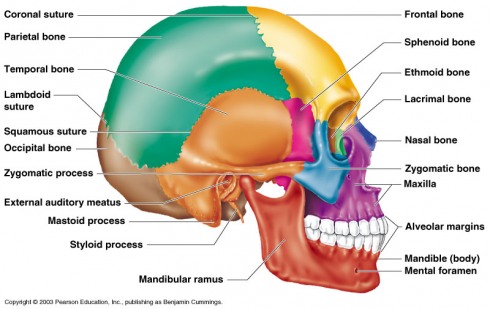 Cranium
4. Occipital bone
    - Most posterior bone of cranium 
    - Forms posterior cranial fossa and back wall of cranial vault
Features to note: 
       - Lamboid suture –articulation w/ parietal bones
       - Foramen magnum –large opening for passage of spinal cord to brain
       - Occipital condyles –rounded projections lateral to foramen magnum for articulation w/ C1
       - Carotid canal- passage way for the carotid artery to supply blood to the cerebral hemispheres
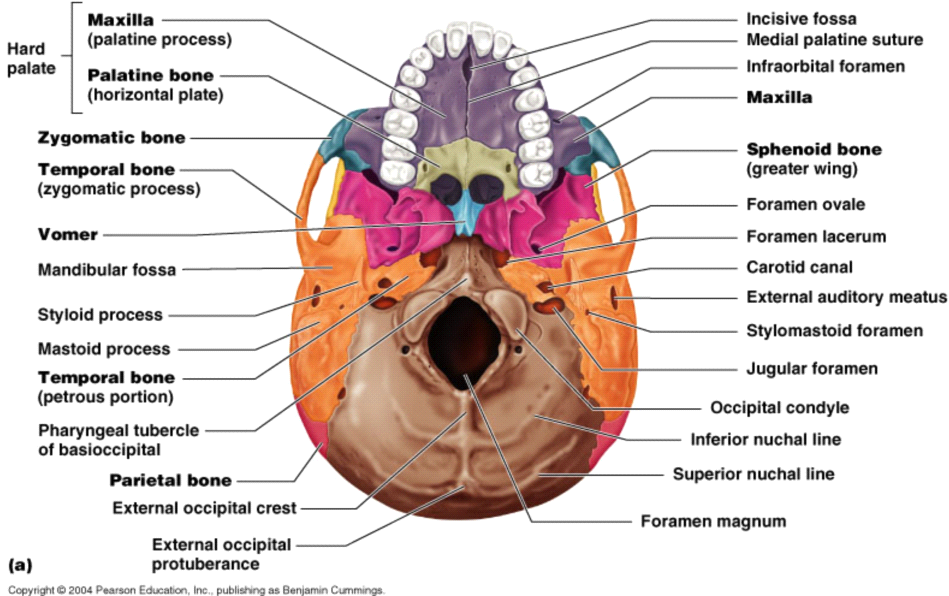 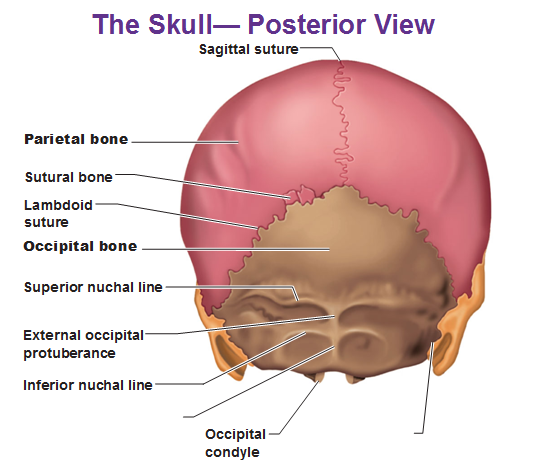 Cranium
5. Sphenoid bone: Bat-shaped bone forming anterior plateau of middle cranial fossa
Features of note:
        -Optic foramen of sphenoid: jagged opening into orbits to allow passage of nerves associated w/ eye
        - Hypophyseal fossa of the sella turcia- Holds the pituitary gland
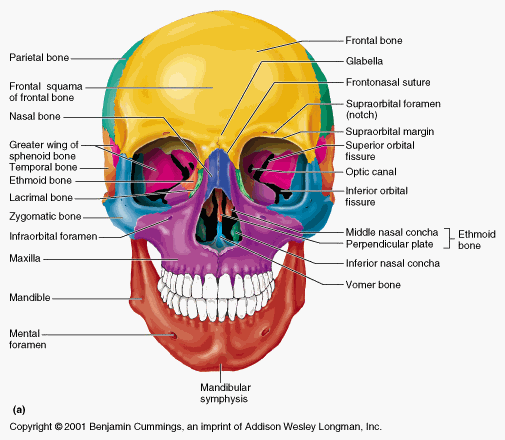 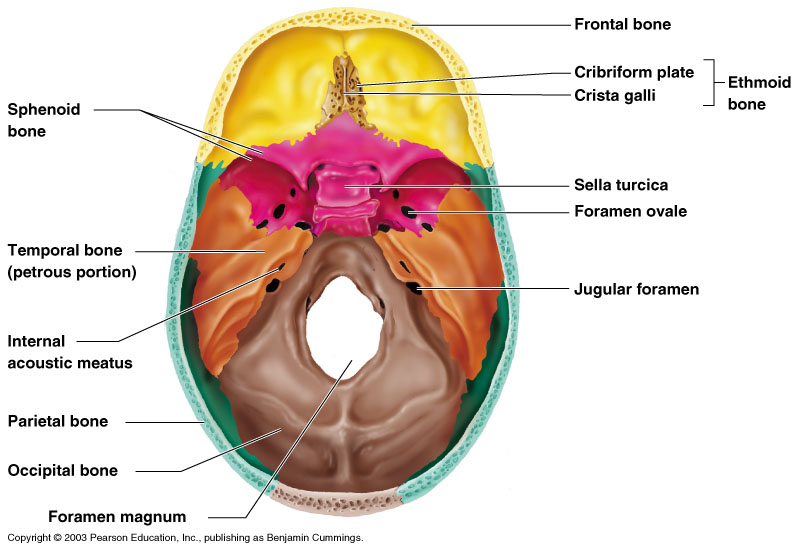 Cranium
6. Ethmoid bone: Irregular-shaped bone anterior to sphenoid
Forms roof of nasal cavity, upper nasal septum and part of medial orbital wall
Feature of note:
        -Portion of CN1 (smell) pass through cribiform plate in ethmoid to allow for sense of smell
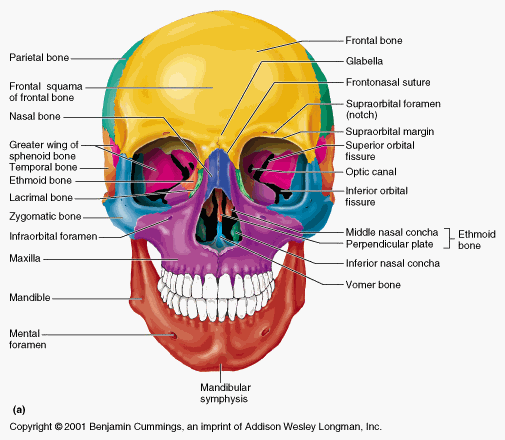 Cranium
Ethmoid bone cont.
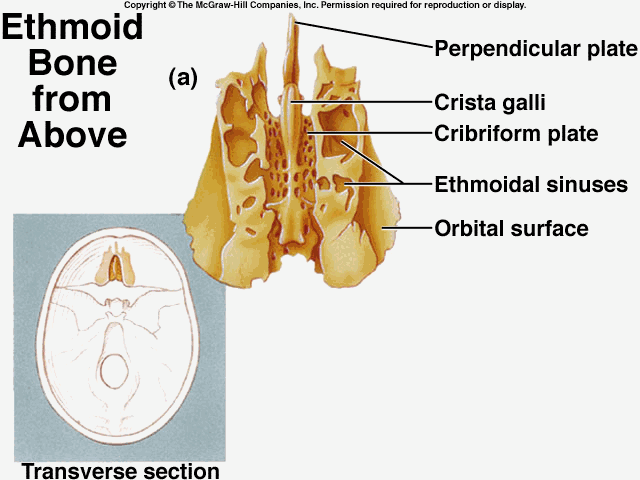 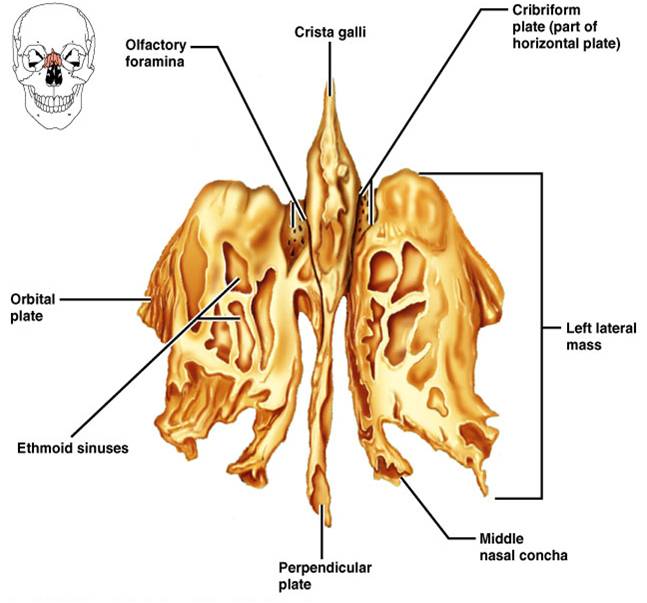 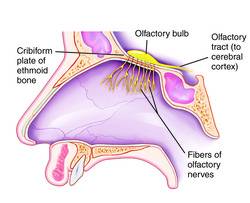 Facial bones
14 bones composing face
12 are paired bones (only mandible and vomer are single)
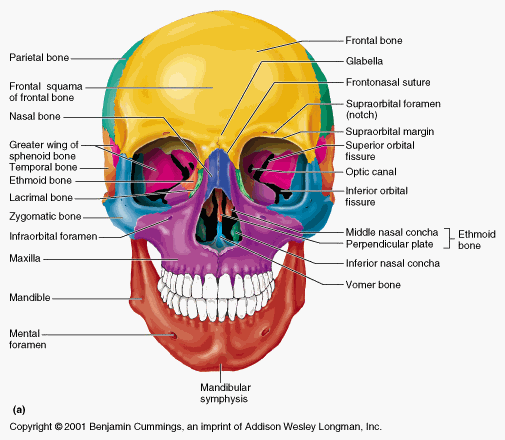 Facial Bones
Mandible- aka “jawbone”
       - Articulates w/ temporal bone via moveable joint
Features of note:
        - Mental foramen –openings in body of mandible lateral to midline that allow for passage of nerves and blood vessles
        -Mandibular condyle –process that articulates w/ mandibular fossa of temporal bone
Facial bones
Mandible bone cont.
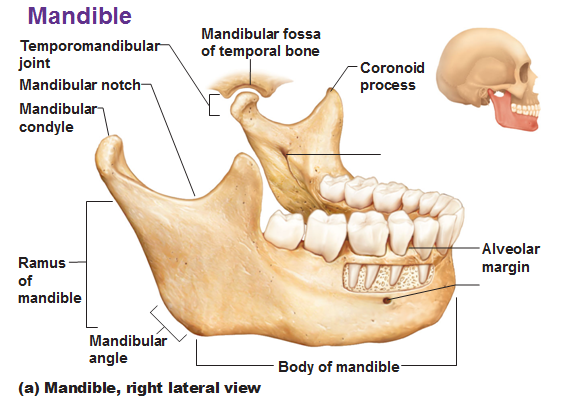 Facial bones
2. Maxillae- Two bones fused in median suture
       - Form upper part of jaw and lower portion of orbits
       - All facial bones except for mandible join maxillae (keystone of face)
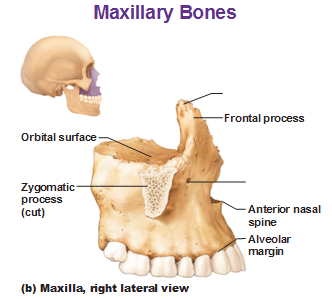 Facial bones
Maxillae bones cont.
Features of note:
- Infraorbital foramen –convey nerves and blood vessels to nasal region of face
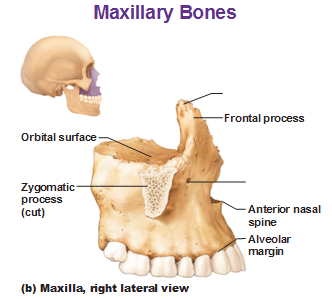 Facial bones
3. Lacrimal bone- Small bones forming part of medial orbital walls between maxilla and ethmoid
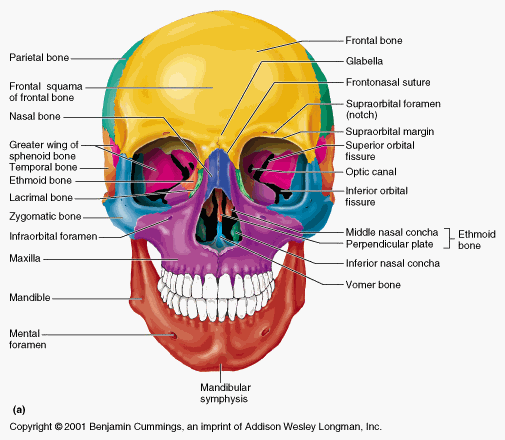 Facial bones
4. Palantine bone- Paired bones posterior to palantine process of maxillae
       - Form posterior hard palate and part of inferior orbit
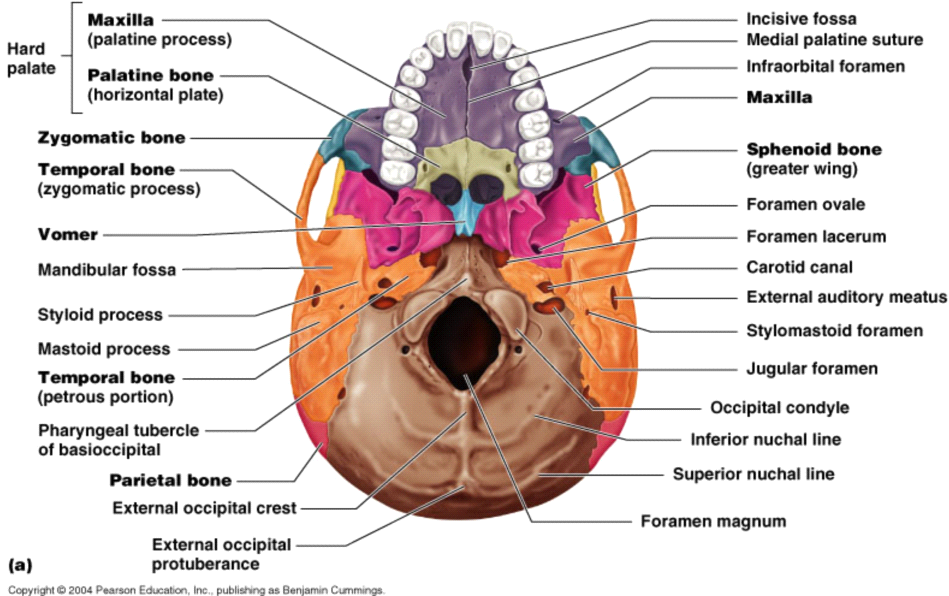 Facial bones
5. Zygomatic bone- Lateral to maxilla, forms portion of “cheekbones” and portion of lateral orbit
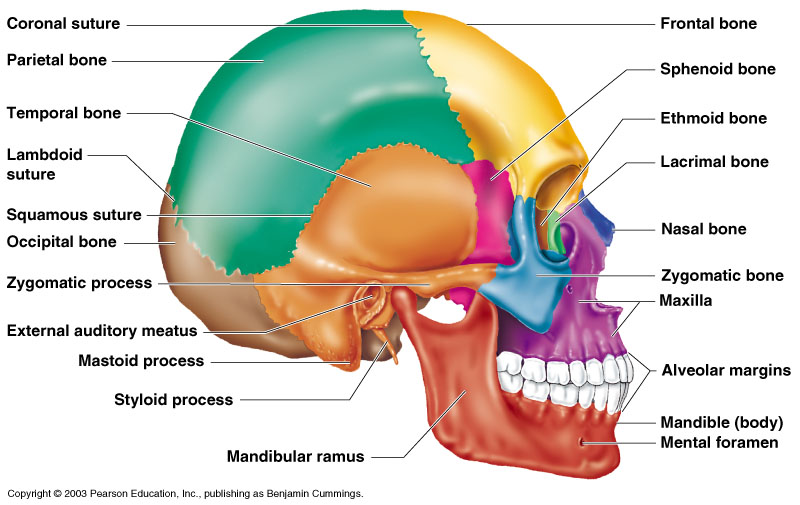 Facial bones
6. Nasal bone- Small, rectangular bones that forms bridge of nose
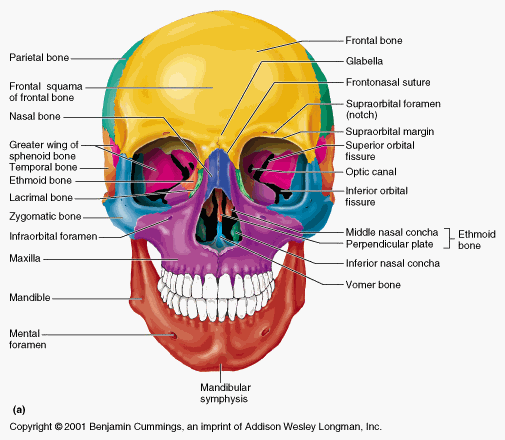 Facial bones
7. Vomer- Blade-shaped bone in median plane of nasal cavity that forms posterior and inferior portions of nasal septum
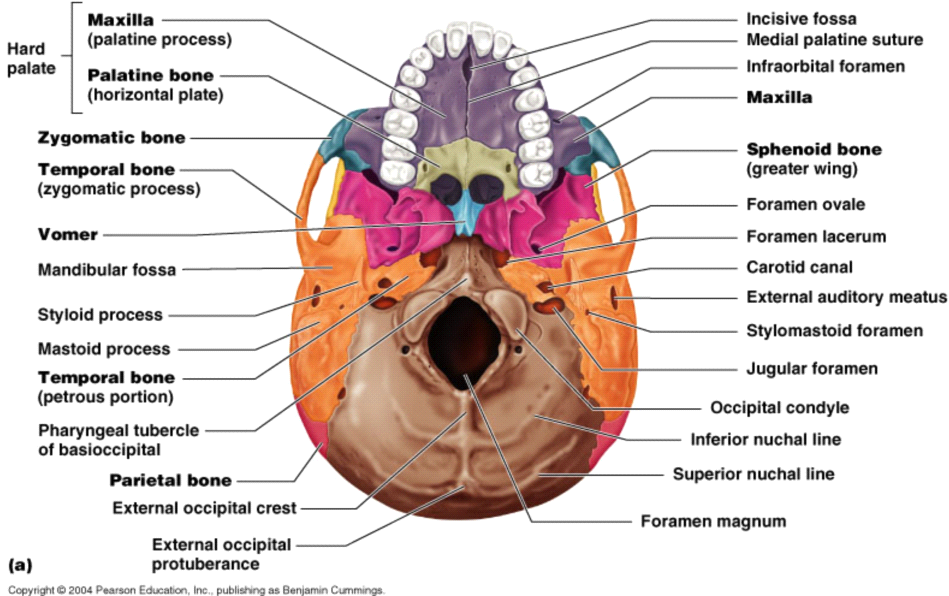 Quiz Yourself!